Don Mills C.I. School Council
Post-Secondary Information Night
Tonight’s Agenda
Introduction of Guidance Counsellors
Mr. Gibson – A-I
Mr. Stoitsiadis – J-R
Mrs. Davies – S-T + Student Success
Mr. Stretch – U-Z + International Students
 College Information – Mr. Gibson
 University Information – Mr. Gibson
 Gap Year/Victory Lap Information – Mrs. Davies
 American Applications – Mr. Stretch
 Scholarships/Awards/OSAP – Mr. Gibson
 Q&A
Ontario Colleges – Mr. G
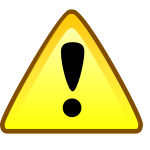 Please refer to green hand-out – Ontario Colleges;

Let’s discuss some of the facts and why College is such a great option;
Student Life Expo – October 28th & 29th
	
		All applications and information can be found at:	www.ontariocolleges.ca  Please follow me on the screen;

Let’s pick a program of your choice and take a few minutes to explore and navigate;
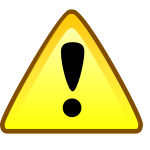 Ontario Universities – Mr. G
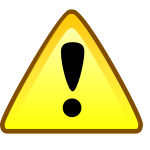 Please refer to the purple hand-out – University Applications
Take a moment to look at the time-line and take notice of the Post-Secondary Fair at DMCI;
November 15

		Comprehensive information can be found at www.electronicinfo.ca 	and the application is completed at www.ouac.on.ca. Please follow me on the screen
Let’s pick a program of your choice and take a few minutes to explore and navigate;
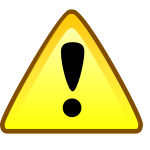 Gap Year/Victory Lap – MRs. D
Some students may not be ready for College or University right after High School. There are many options for students who wish to take some time off, however they should meet with their Counsellor to discuss this option asap.
Travel and explore the world;
Work and save up for post-secondary;
Volunteer;
Visit www.mygapyear.ca, www.gapwork.com, or speak to me after the presentation
The Student Life Expo will have representatives to discuss Gap Year options
Victory Lap – MRs. D
Students may wish to do a Victory Lap – upgrading their marks or taking additional courses via DMCI*, Adult High Schools, TDSB e-credit, etc. It is our belief that students who are 18+ and wish to do a Victory Lap, have more success at Adult High Schools.

	*Students can achieve up to 34 credits at DMCI
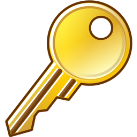 U.S. University Applications
Go to www.commonapp.org for admission 	requirements and U.S. 	university applications

Students applying to the U.S. must write either the SAT (www.sat.org) or the ACT (www.act.org) – most schools accept both, but some prefer one or the other

Check the SAT and ACT websites for test dates. The most common time for students to write the SAT is in March.  However, the test is offered several other times throughout the year.

	Canadian citizens do not require visas to study in the U.S., students will receive a Certificate of Eligibility from their school

	Canadian students pay International Tuition Fees at U.S. universities
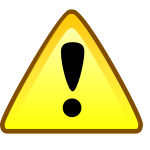 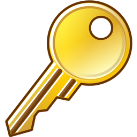 Scholarships/Awards – Mr. G
Please refer to the orange hand-out – Scholarships & 	Awards 101;
Please follow us on Twitter - @DMCIGUIDANCE
Please make sure your son/daughter is listening to the morning announcements and/or reading AW;
Marks based, Community Service, Leadership, Athletic, Cultural Identity, Entrance, etc.;
Make sure you create a profile on www.yconic.com and www.scholarshipscanada.com
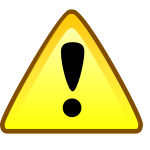 OSAP – Mr. G
OSAP – Ontario Student Assistance Program is made up of loans and grants;
Loans need to be paid back at the end of studies; Grants do not;

NEW - Students can begin the OSAP application today!;
NEW – Free Tuition for those who qualify (based on family income $50000 or less) – when an application to OSAP is made, it will automatically be considered for Free Tuition;

	       Please go to www.ontario.ca/osap
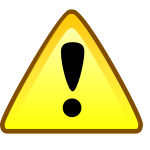 Questions and Answers
Please make sure you have picked up a copy of each of the 	fact sheets as well as the “Parent/Guardian Survival Guide.”
We would like to thank-you for spending the evening with us;

   	Please make sure to follow us on Twitter - @DMCIGUIDANCE 	and read our weekly newsletter “The Guidance Gossip”;

If you have any questions about post-secondary studies, please feel free to ask;
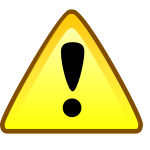 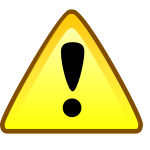